_طيف التوحد :هي الحاله التي يواجه  الطفل صعوبه في التواصل الاجتماعي واستخدام اللغه بصوره طبيعه واضهار سلوكيات مقيده وتكراريه
اضطرابات النطق لدى طفل التوحد ودور الام في كيفيه التعامل معه
•في حوالي 25% من حالات التوحد، يمكن تحديد سبب وراثي محدد، ومن المحتمل أن تتضمن الـ75% المتبقية من الحالات مجموعة معقدة من العوامل الوراثية وتأثيرات بيئية لم يتم تحديدها بعد، ولا يوجد دليل على أن مواد كيميائية معينة أو اختلافات غذائية تسبب التوحد
اسباب اضطرابات النطق لطفل التوحد
عمل روتين يومي.
إتبع نفس سلوك المعالج
عمل نظام للمكافآت
كيفيه تعامل الأم مع اضطراب طيف التوحد
لتدخل المبكر:.‎
لتواصل بالإشارات
كرار الكلمات والعبارات:
استخدام الصور والرموز
•التواصل البصري:.‎
•البيئة التحفيزية: ‎
•تعزيز الثقة:
دور الام في مساعده طفل التوحد على الكلام
•التحدث ببطء ووضوح: استخدام لغة بسيطة وواضحة مع التحدث ببطء، يساعد الطفل على فهم الكلمات وتقليدها دون ضغط.
تجنب إجبار الطفل على الكلام: توفير بيئة خالية من الضغط تسمح للطفل بالتحدث بمعدله الخاص دون الشعور بالإكراه.‎
الأنشطة التفاعلية: الألعاب التفاعلية والقصص يمكن أن تحفز الطفل على الكلام وتقليد الأصوات
احد عوامل اضطرابات النطق (التأتأه)
بعض صور اطفال التوحد
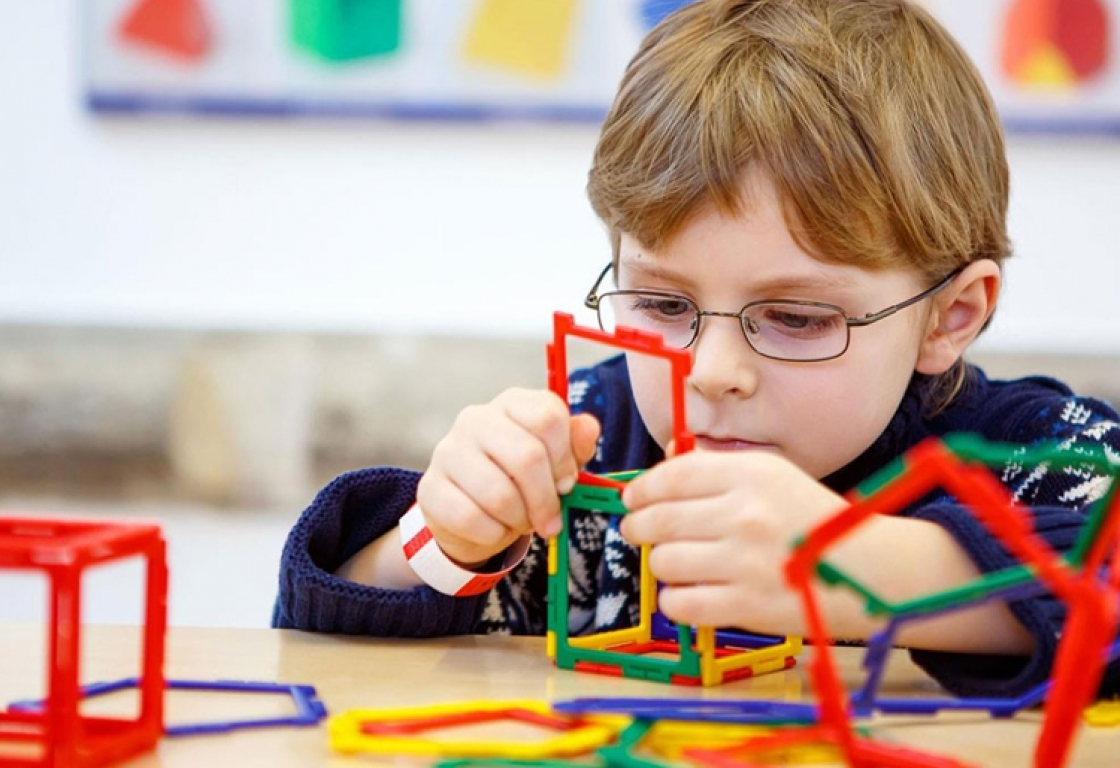 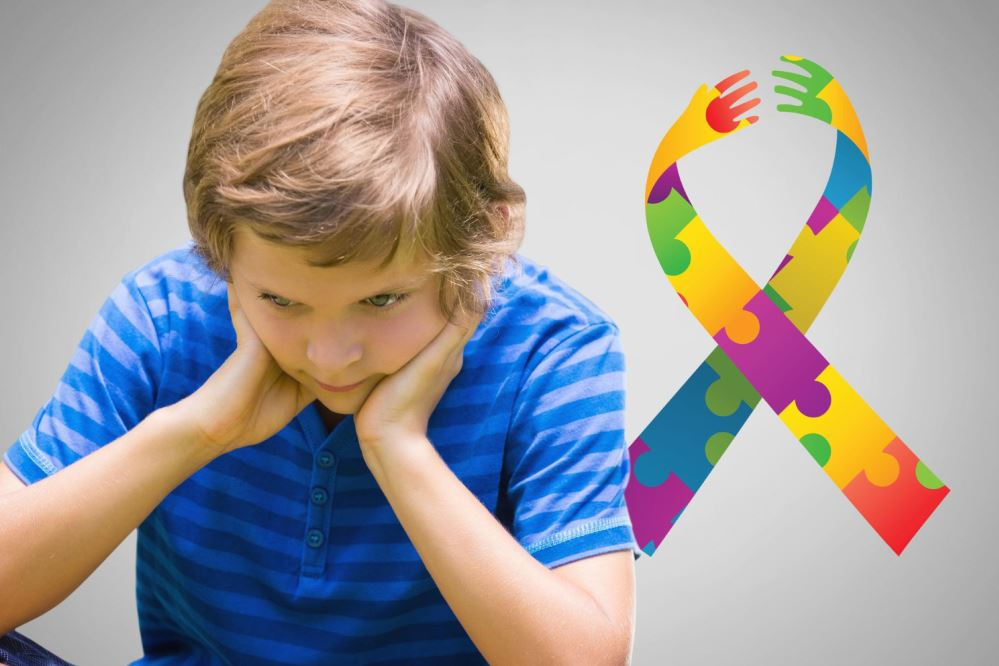 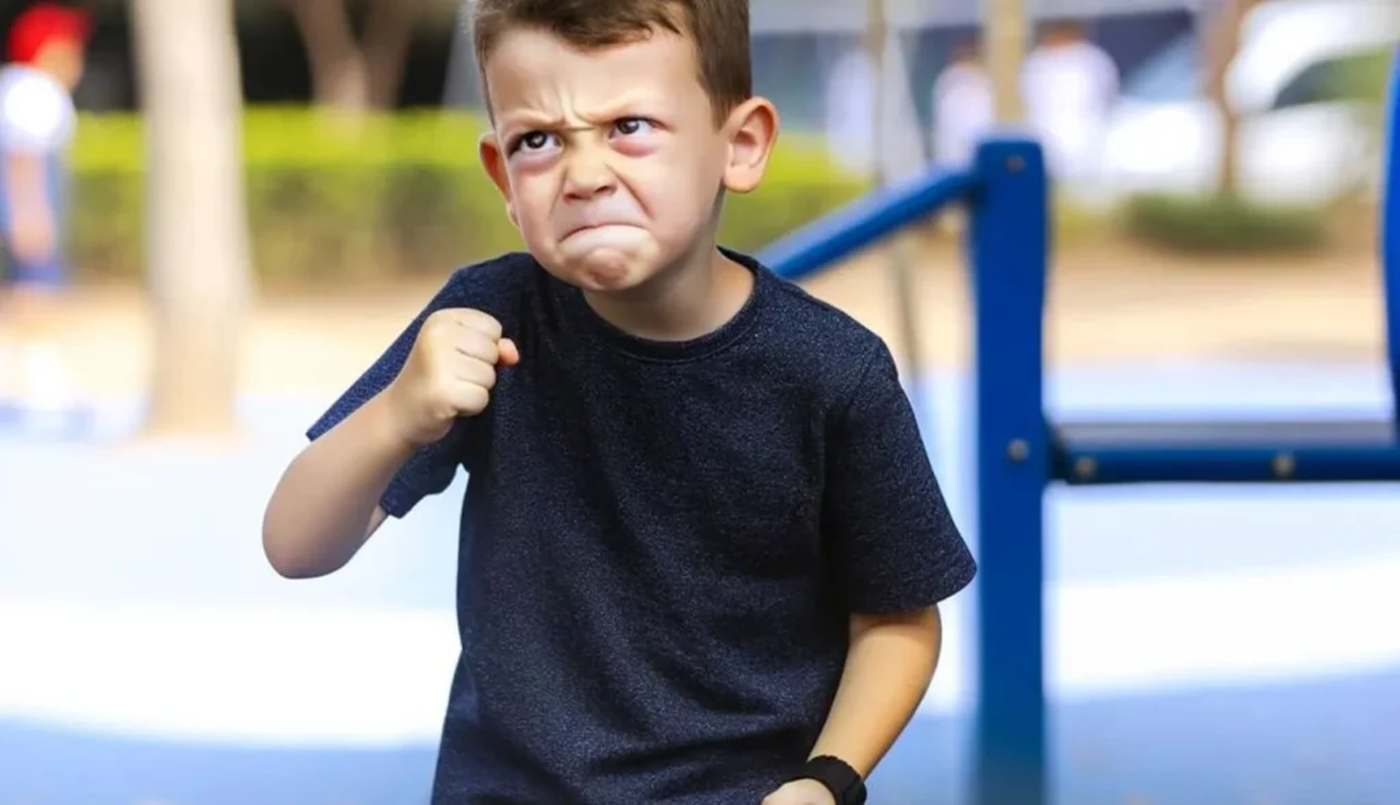 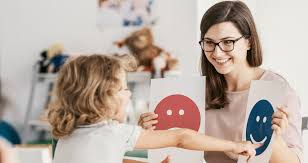